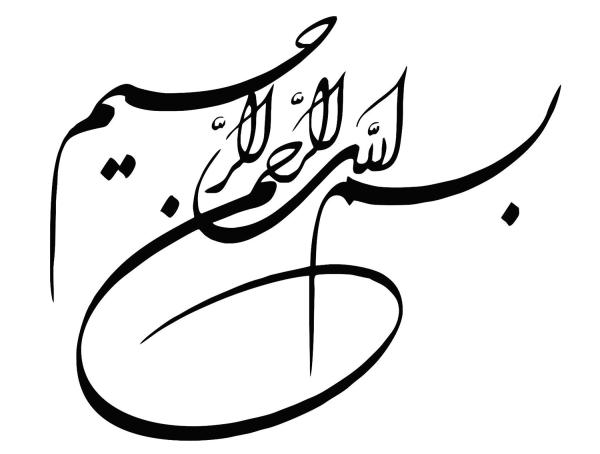 نقش واهمیت استانداردهای ملی و بین المللی در تجارت غلات ایرانRole and importance of National and International standards in Iran’s grain trade
دکتر فرناز دستمالچی
پژوهشگاه استاندارد - سازمان ملی استاندارد ایران

Dr. Farnaz Dastmalchi
  Standard Research Institute – 
Iranian National Standard Organization
اردیبهشت 1401
فهرست
1- آشنایی با سازمان بین المللی استانداردسازی ISO و کمیته فنی فراورده های غذایی TC34 

2- آشنایی با استانداردهای بین المللی Codex Alimentarious

3-سهولت در تجارت بین المللی با استفاده از استانداردها

4-مطالعات تطبیقی درخصوص استانداردهای بین المللی، استانداردهای ملی سایر کشورها و استاندارد ملی ایران
در سال1946 تاسیس  گردید و از فوریه 1947 شروع به فعالیت نمود.
مقر آن در شهر ژنو سوئیس می باشد. 
وظیفه اصلی آن تدوین استانداردهای بین المللی در کلیه زمینه ها غیر از برق و الکترونیک و مخابرات می باشد. 
کمیته های فنی:TCگروهی فني است كه در زمينه‌هاي خاص مسئوليت برنامه ريزي،تدوین و پايش استانداردها را بر عهده دارد. 
ISO دارای , 334 TC است . TC34 کمیته فنی فراورده های غذایی است و دارای 17 ، SC.
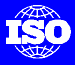 TC 34 Food products
SCOPE  ISO/TC34
TC 34 شامل استانداردسازی مواد غذایی خوراک انسان و حیوان است، بطوریکه زنجیره غذایی از مواد اولیه تا مصرف را پوشش می دهد.
 بجز:                                                   ISO/TC 54 Essential oils 
ISO/TC 93 Starch

terminology, sampling, 
methods of test and analysis,
product specifications, 
food and feed safety, 
quality management,
requirements for packaging, storage and transportation.
Tips and tools for developing ISO deliverables
Stage 1: Proposal stage
stage  Stage 2: Preparatory
Stage 3: Committee stage 
Stage 4: Enquiry stage
 Stage 5: Approval stage
Stage 6: Publication stage
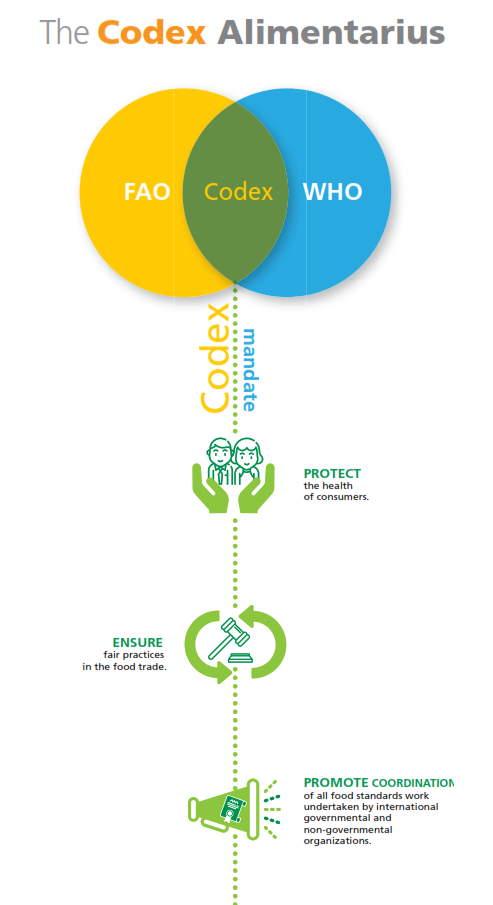 List of Codex Committees: Active
اهداف استانداردهای بین الملی در تجارت جهانی
ايجاد يك زبان واحد ميان توليد كنندگان و مصرف كنندگان با هدف اطمینان مشتری از کیفیت، ایمنی و سایر ویژگی های محصول

تسهيل در تجارت بین المللی از طریق برداشتن موانع فنی غیر ضروری 

توسعه بهینه فناوری ها
 
حمایت از مشتری و حفاظت زیست محیطی
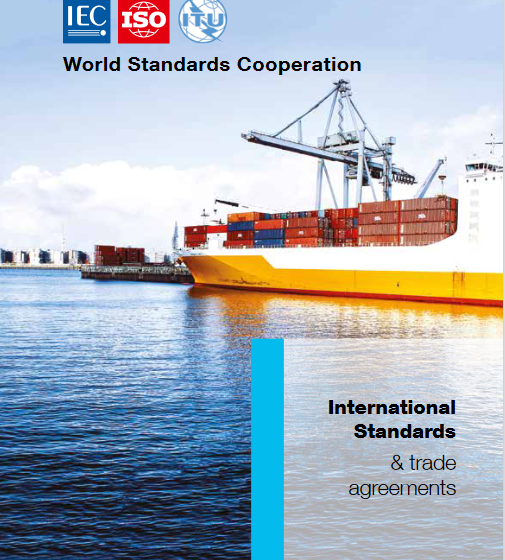 WTOAgreements TBT & SPS
SPS Agreement: قوانین مرتبط با ایمنی مواد غذایی و حفاظت از سلامتی گیاهان و حیوانات

TBT Agreement : اطمینان از اینکه قوانین فنی، استانداردها و فرایندهای ارزیابی انطباق، که دولتها برای توصیف ویژگی های محصول استفاده می کنند، موانع فنی غیرضروری را ایجاد نکند .

	
Harmonization of national standard with international standard based on scientific justification
مطالعات تطبیقی استانداردسازی (استانداردهای بین المللی، استانداردهای ملی سایر کشورها و استاندارد ملی ایران)  Comparative studies
استانداردسازی بر اساس ارزیابی ریسک
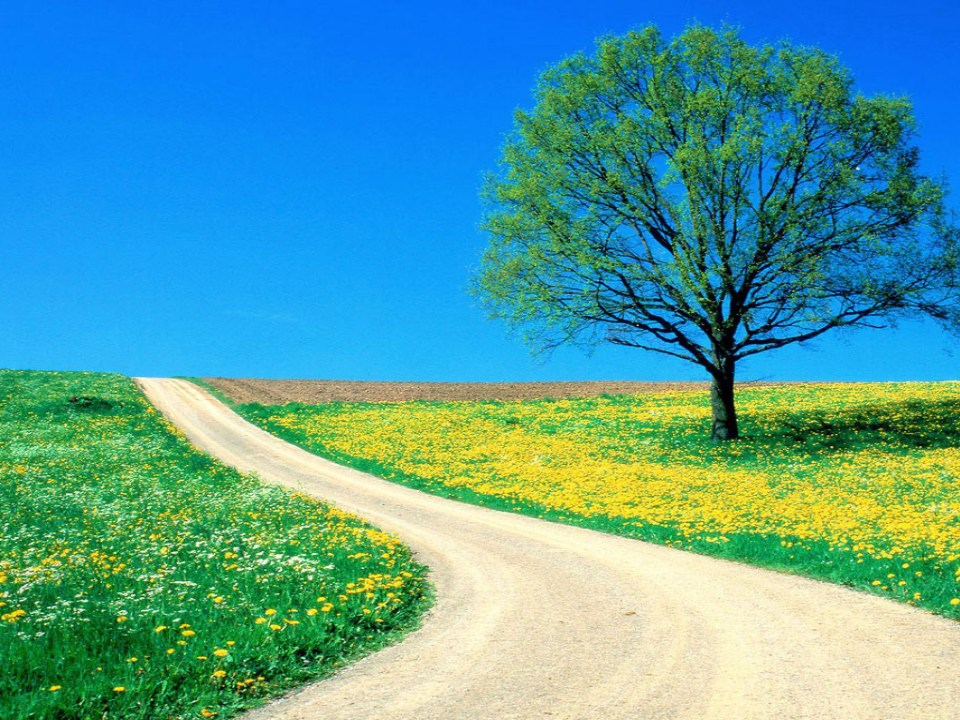 با تشکر